Java vs Python
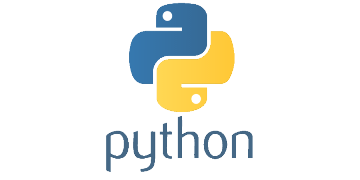 runestone.academy/ns/books/published/java4python/
Why should you know something about Java?
Java is an example of a statically typed object oriented language(like C and C++) opposed to Python’s being dynamically typed
One of the most widespread used programming languages
Used in other courses at the Department of Computer Science
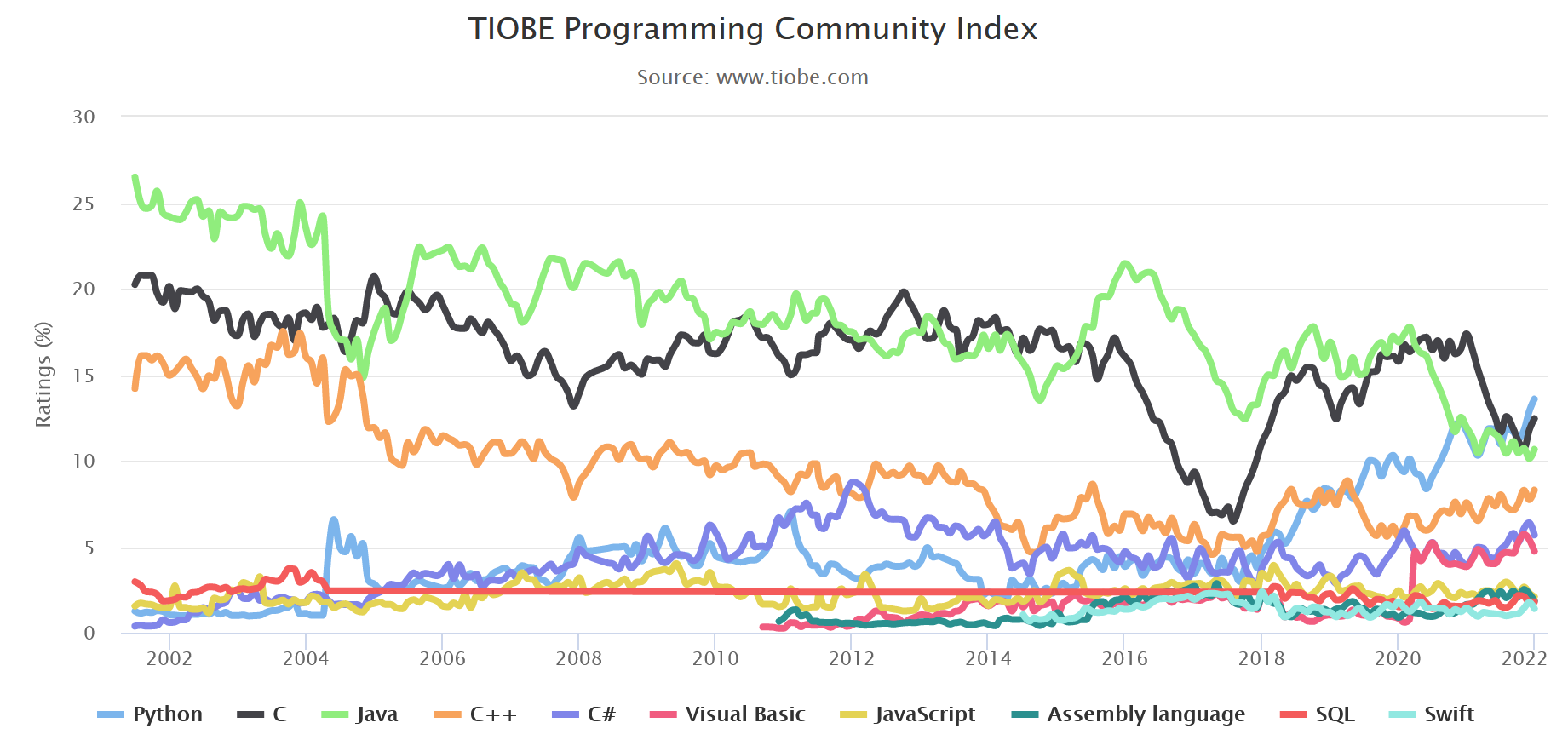 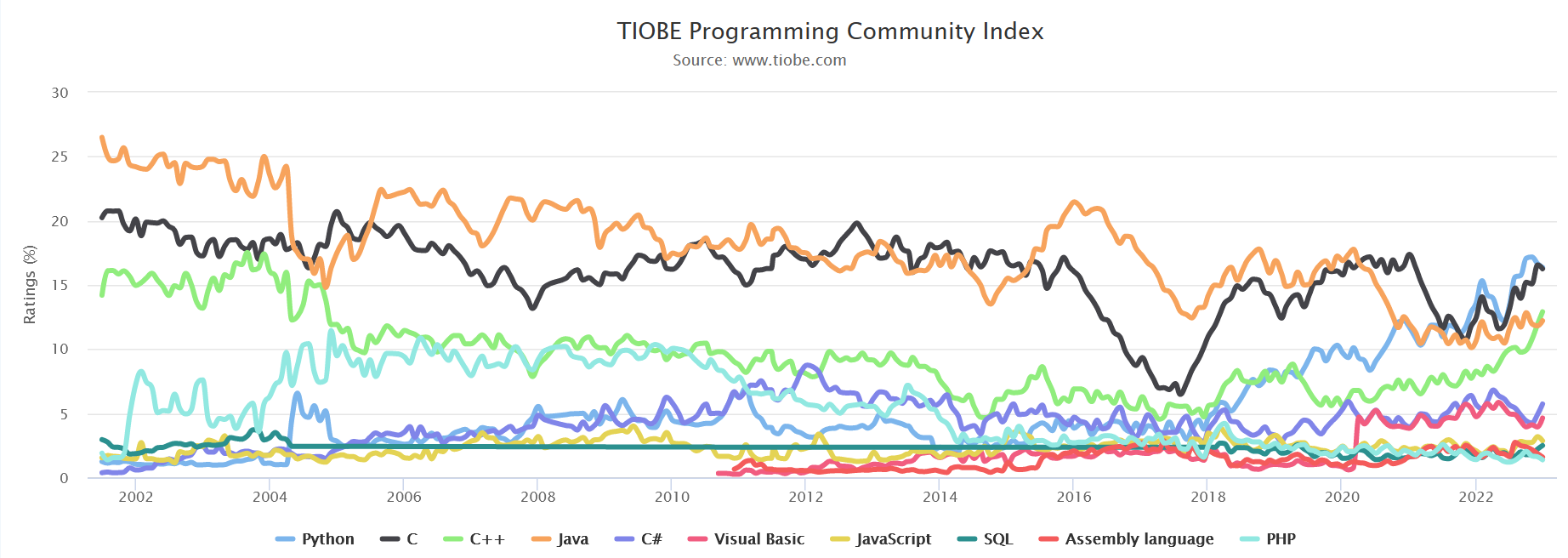 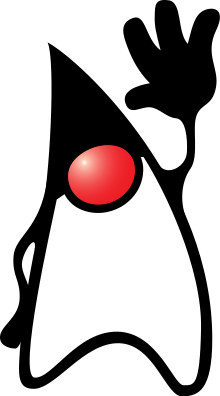 Java history
Java 1.0 released 1995 by Sun Microsystems (acquired by Oracle 2010)
”Write Once, Run Anywhere”
1999 improved performance by the Java HotSpot Performance Engine 
Current version Java 20 (released March 2023)
Java compiler generates Java bytecode that is executed on a Java virtual machine (JVM)
PyPy is adopting the same ideas to Python(Just-in-Time compilation)
[Speaker Notes: Java mascot Juke
Hotspot primary developer, Lars Bak from Aarhus University
https://en.wikipedia.org/wiki/Java_(programming_language)]
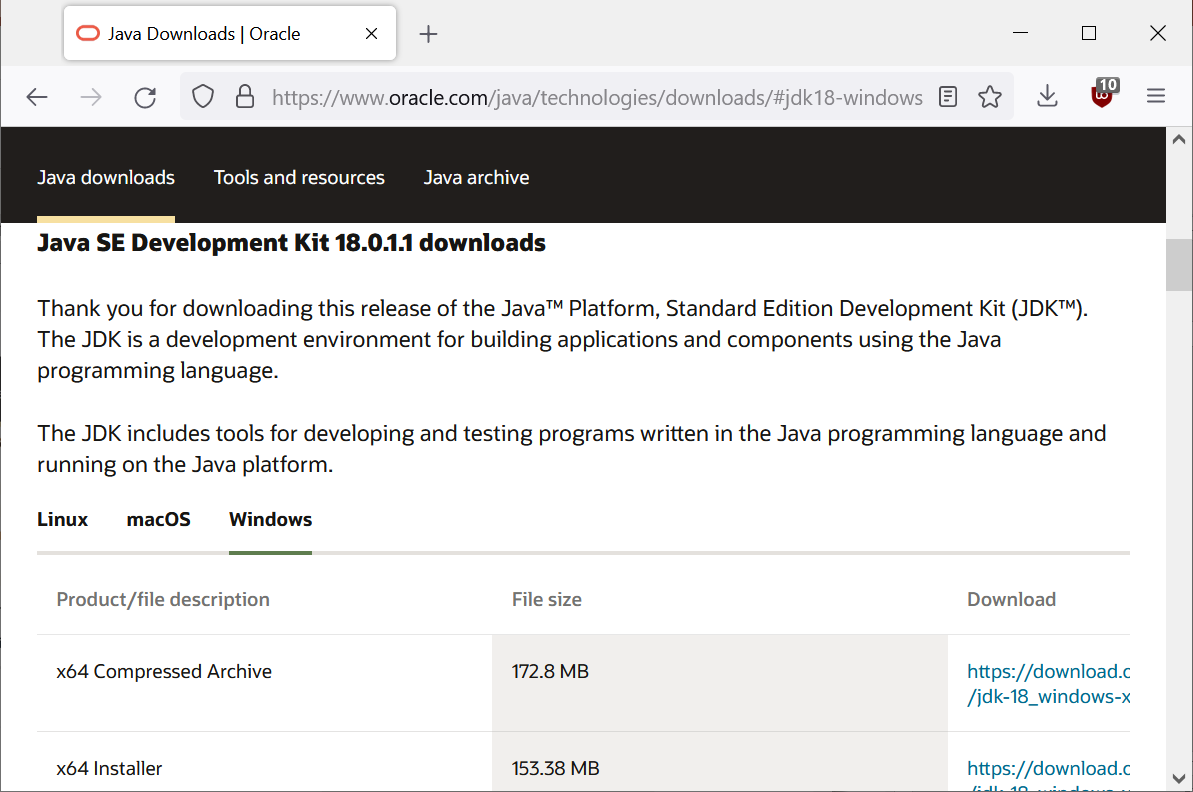 Installing Java
To compile Java programs into bytecode you need a compiler, e.g. from Java SE Development Kit (JDK):
www.oracle.com/java/technologies/downloads/
(you might need to add the JDK directory to your PATH, e.g. C:\Program Files\Java\jdk-18.0.1.1\bin)

To only run compiled Java programs:
java.com/download
(If you use JDK, you should not download this)
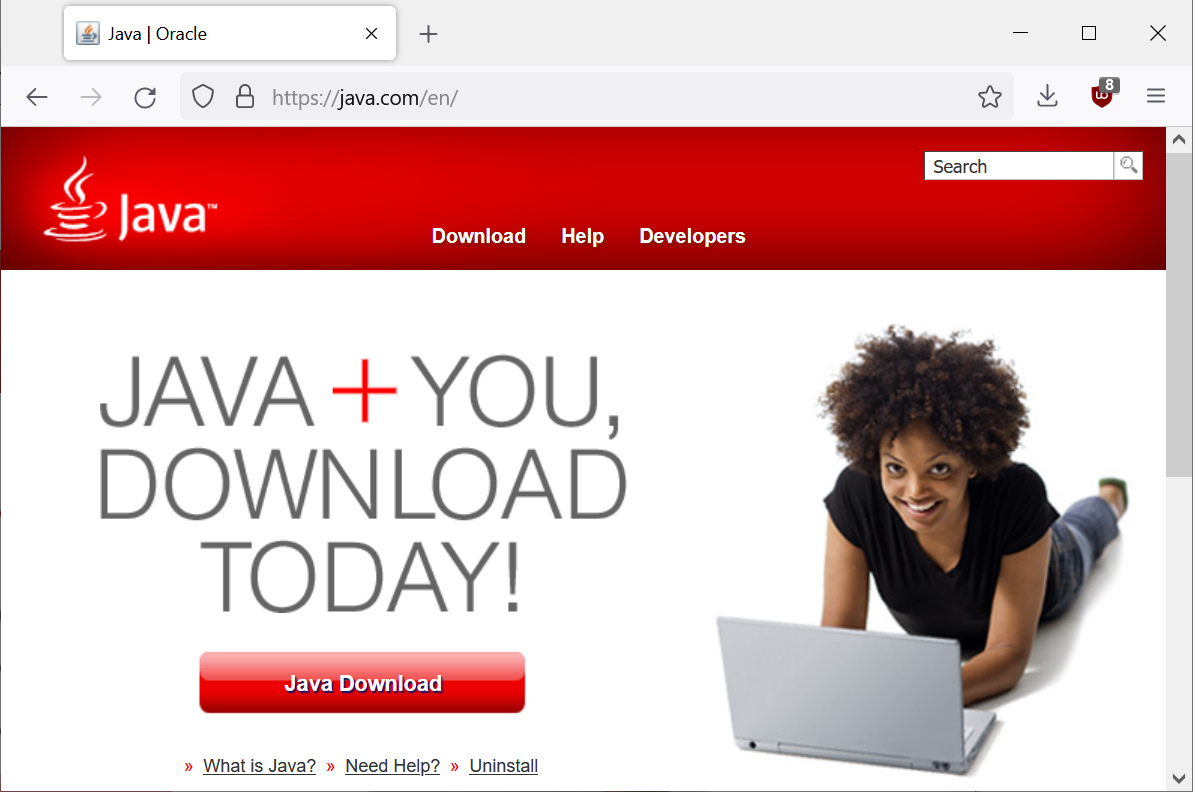 [Speaker Notes: May 2019: The Java RE from java.com is NOT compatible with the JDK from oracle.com !!!! But JDK includes a JRE.]
Java IDE
Many available, some popular: Visual Studie Code, IntelliJ IDEA, Eclipse, and NetBeans
An IDE for beginners: BlueJ
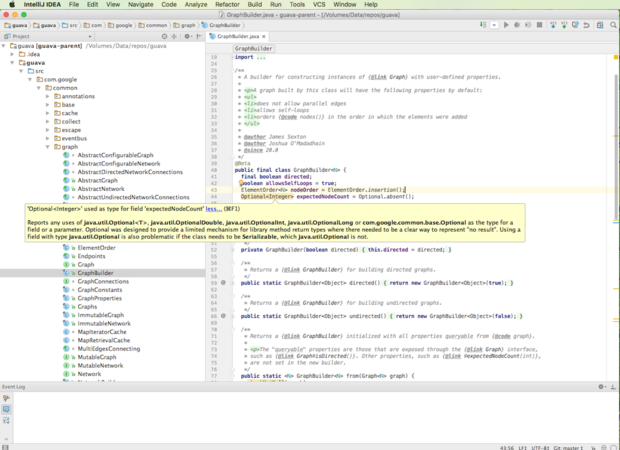 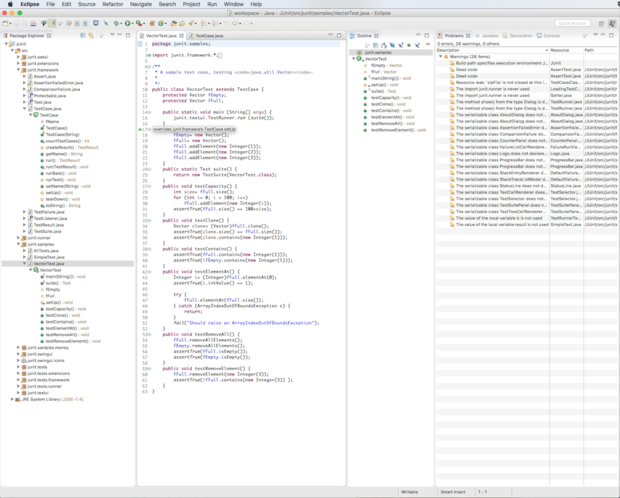 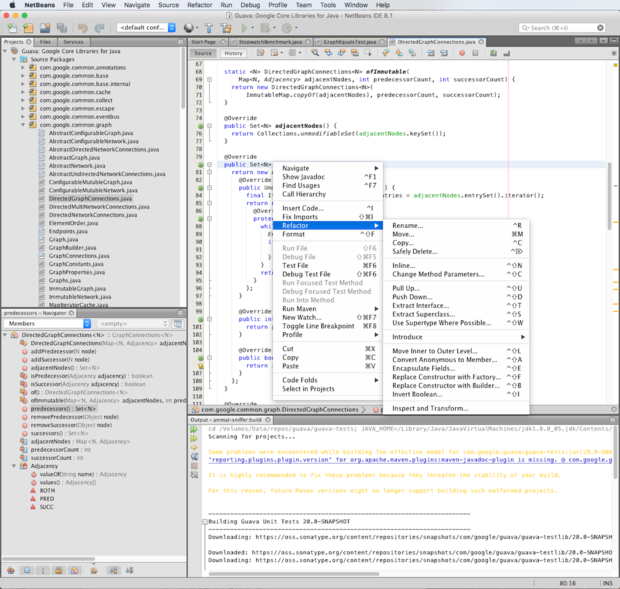 Compiling and running a Java program
HelloWorld.java
Java compiler
(javac)
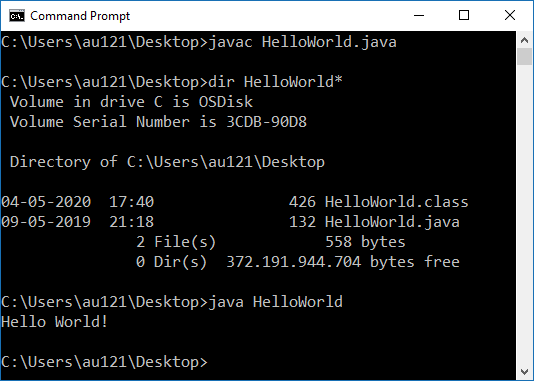 HelloWorld.class
Java Virtual Machine
(java)
execution
[Speaker Notes: ”println(1, 2);”  fails since println only takes one argument]
Java : main
name.java must be equal to the public class name 
A class can only be excuted using java name (without .class) if the class has a class method main with signature
	 public static void main(String[] args)
(main is inherited from C and C++ sharing a lot of syntax with Java)
Java convention is that class names should use CamelCase
[Speaker Notes: In Python sys.argv contains the same arguments, except that sys.argv[0] is the name of the program executed.]
a static method in a class is a class method(exists without creating objects)
method name
type of return value (void = no return value)
there can be several classes in a file – but only one class should be public and have same name as file
class name containing main must have same name as file
type of argument, array of String values
the main method must be public to be visible outside class
name of argument
i += 1
For-loop equivalent to
int i=0
while (i<args.length) {
   code
   i++;
}
the print statement is found in the System class
declare new int variable locally inside for-loop
java arrays are indexed from 0 to args.length – 1
and the length of an array object is fixed once created
[Speaker Notes: There exist standard library classes that support arbitrary size arrays like class ArrayList]
Argument list also exists in Python...
Why state types – Python works without...
Just enforcing a different programming style (also C and C++)
Helps users to avoid mixing up values of different types
(Some) type errors can be caught at compile time
More efficient code execution
Basic Java types
[Speaker Notes: byte = -128 to 127
BigInteger have a toString method, like Python __str__ method, and str(x)
Java does not allow uses to overload operators, so we have to write x.multiply(x) instead of x * x]
Java arrays
The size of a builtin Java array can not be modified when first created. If you need a bigger array you have to instantiate a new array.

Or better use a standard collection class like ArrayList

ArrayList is a generic class (type of content is given by <element type>; generics available since Java 5, 2004)

The for-each loop was introduced in Java 5
Tired of writing all these types...
In Java 7 (2011) the “diamond operator” <> was introduced for type inference for generic instance creation to reduce verbosity
In Java 10 (2018) the var keyword was introduced to type infer variables
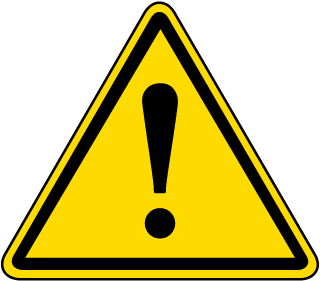 [Speaker Notes: ArrayList<> x = new ArrayList<String>();  --- does not work]
Function arguments
Must declare the number of arguments and their types, and the return type
The argument types are part of the signature of the function
Several functions can have the same name, but different type signatures

Python keyword arguments, * and ** do not exist in Java
[Speaker Notes: + = example of builtin overloaded operator]
Class
Constructor = method with name equal to class name(no return type)
this = referes to current object (Python “self”)
Use private / public on attributes / methods to give access outside class
Use new name(arguments) to create new objects

There can be multiple constructors, but with distinct type signatures
[Speaker Notes: when having multiple class definitions in a file, only one can be public – and must have same name as the file.]
Inheritance
Java supports single inheritance using extends
Attributes and methods that should be accessible in a subclass must be declared protected (or public)
Constructors are not inherited but can be called using super
[Speaker Notes: When a method or a variable is marked as protected, it can be accessed from:
          1) Within the enclosing class.
          2) Other classes in the same package as the enclosing class.
          3) Sub classes, regardless of packages]
Generic class
Class that is parameterized by one or more types (comma separated)
Primitive types cannot be type parameters
Instead use wrappers, like Integer for int
[Speaker Notes: Uses “var p” to avoid writing “Pair<Integer> p”]
Interface
Java does not support multiple inheritance like Python
But a class can implement an arbitrary number of interfaces
An interface specifices a set of attributes and methods a class must have
The type of a variable can be an interface, and the variable can hold any object where the class is stated to implement the interface
[Speaker Notes: This ensures that at compile time we know that r has an area method]
Abstract classes
Abstract class = class that cannot be instantiated, labeled abstract

Abstract method = method declared without definition, labeled abstract,must be in abstract class

An abstract class can be extended to a non-abstract class by providing the missing method definitions
[Speaker Notes: A variable can have type that is an abstract class
Int / int returns int (integer division), whereas x / y is type double if x and/or y is double]
Default methods in interfaces
Before Java 8 all methods in an interface were abstract (no definition)

Since Java 8 interfaces can have default methods with definition

The distinction between abstract classes and interfaces gets blurred
a class can only extend one abstract class
a class can implement more interfaces
⇒ multiple “inheritance” is possible in Java
MultipleInheritance
Class C implements both interfaces A and B
Inherits default methods sayA and sayB
Cannot inherit sayHi, since in both A and B.Must be overriden in C 
Can use @override to enforce compiler to check if method exists in super class
new A(){} creates an instance of an anonymous class (extending or implementing A)
[Speaker Notes: @override helps to spot misspellings 
If C does definde sayHi, we will get an ”Unresolved compilation problem, duplicate default methods”
If new A(){} does not contain {}, then we get “Unresolved compilation problem: Cannot instantiate the type A”
new A() {} : A is class or interface, () is calling the constructor, {} can contain further class implementations for this use-once class
purpose is to avoid having to name the class]
Lambda expression
Lambda expressions are possible since Java 8
Syntax :   argument -> expression
[Speaker Notes: In Python lambda has been available since version 1.0]
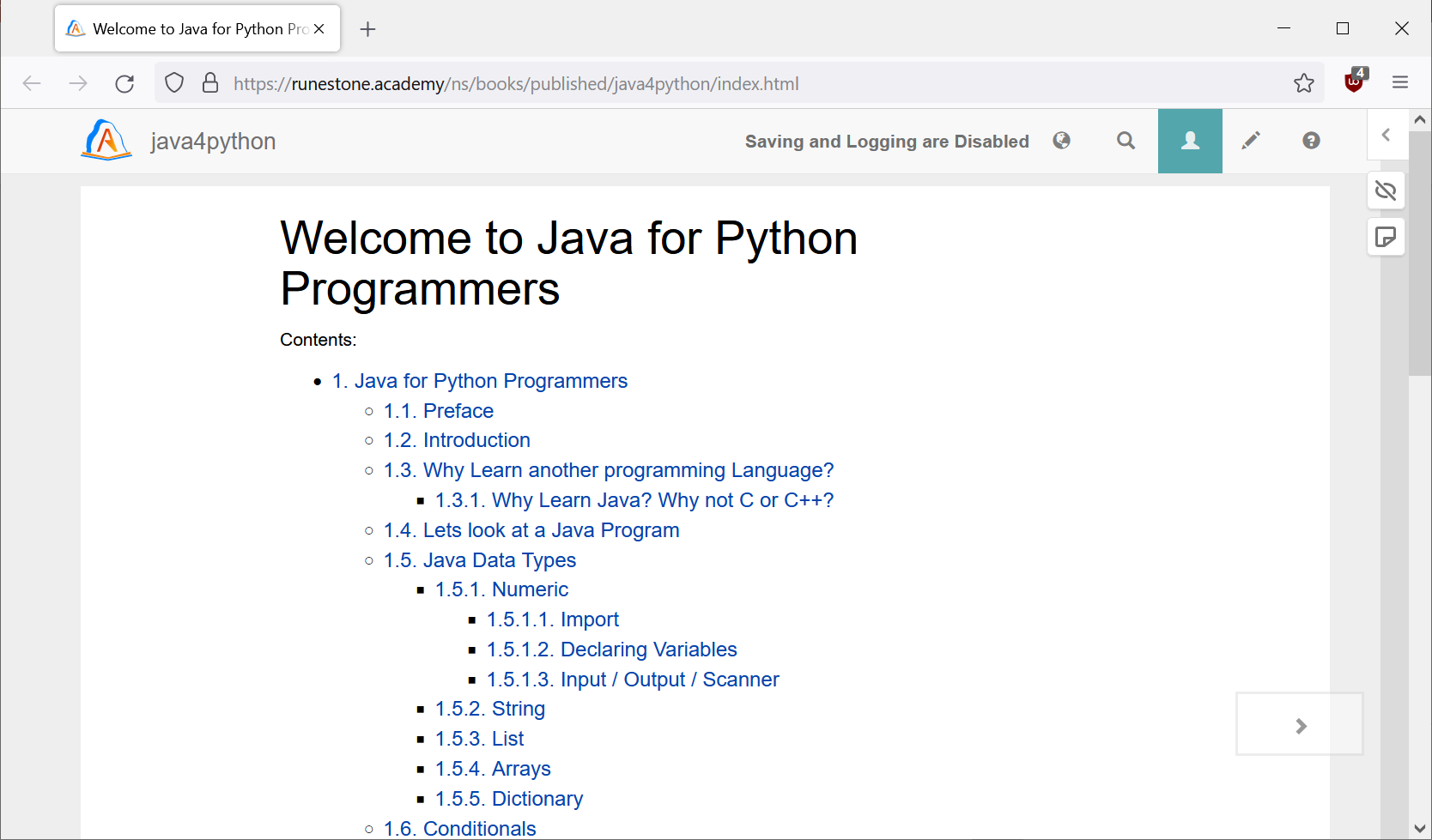